Instructions for use
This resource is not a teaching and learning program. It should be used in conjunction with Year 8, Term 4 – The camera never lies. 
Classroom teachers are encouraged to add and adapt slides as required to meet the needs of their students.
Save a copy of the file to make changes to the slide deck. Go to File > Download a Copy (this downloads a copy to the computer to edit in the PowerPoint app).
To convert the PowerPoint to Google Slides:
Upload the file into Google Drive and open it.
Go to File > Save as Google Slides.
(Note – conversion may cause formatting changes in the slides.)
1
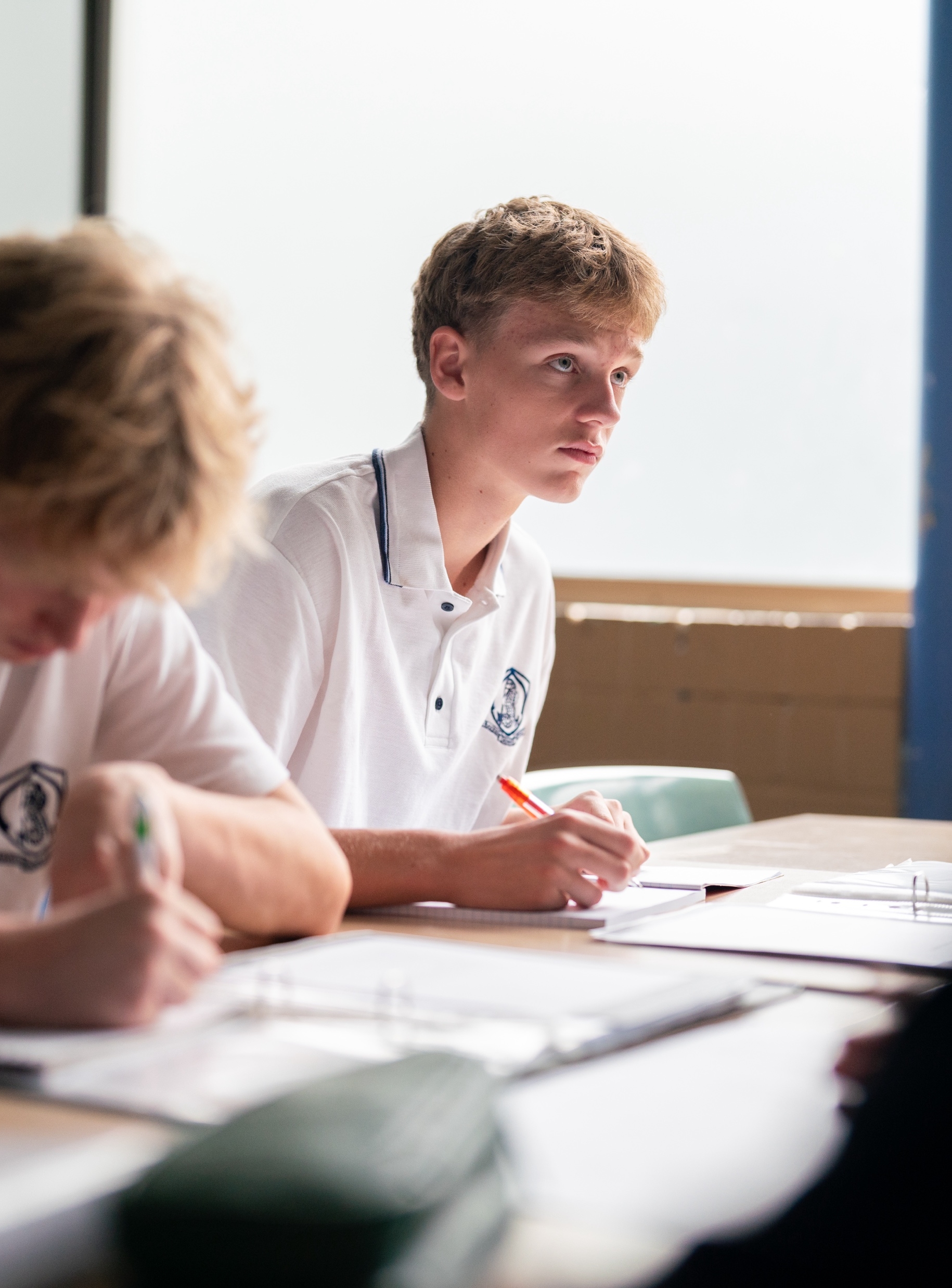 Phase 4 – features of children’s picture books – PowerPoint
Stage 4
The camera never lies
Lessons
5
1
Point of view
Plot
2
6
Characterisation
Tone
7
3
Picture book design elements
Setting
4
Style
3
[Speaker Notes: Teacher notes: overview of lessons]
Sharing learning intentions and success criteria
4
[Speaker Notes: Teacher note: this slide has been used to identify the Explicit teaching learning strategy and should be deleted or hidden when using in a classroom setting. Sharing learning intentions allows a teacher to effectively communicate learning goals with students. They allow students to connect new learning to existing knowledge, skills and understanding. When used with success criteria students have a clear idea of the learning goal and how to get there (AERO 2024). The sample success criteria are aligned to the syllabus. They break the learning intention into smaller and more manageable actions. They show students what they must do, say, make, create or perform to demonstrate their learning (Griffin 2018). These have been left blank with suggestions provided in the notes to allow for the co-construction of success criteria that reflects student need. When co-constructing with students, teachers use their expertise to guide student thinking, and often model and use exemplars to show students what success 'looks like'.]
Learning intentions and success criteria
We are learning to:
understand and identify common features of children’s picture books
experiment with features of children’s picture books.
We can:
[classroom teacher to insert co-constructed success criteria]
[classroom teacher to insert co-constructed success criteria]
[classroom teacher to insert co-constructed success criteria].
5
[Speaker Notes: Notes for teachers:
Learning intentions and success are best co-constructed with students. Adapt the learning intention as required and add matching success criteria.
For more information See ⁠AITSL or the NSW Department of Education explicit teaching strategies, ⁠Sharing learning intentions and ⁠Sharing success criteria
LISC is not necessarily presented at the beginning of the lesson. Teacher needs to consider most effectual time to introduce 
LISC should be revisited during the lesson to support students' evaluation of their learning]
Picture books
What are they?
Children’s picture storybooks are picture books with a plot. The text and illustrations equally convey the storyline. 
The pictures must help to tell the story. They show the action and expressions of the characters, the changing settings, and the development of the plot.
6
[Speaker Notes: Teacher note: revisit or reteach knowledge about children’s picture books. Ensure students understand that they can be called a number of names – picture books, children’s storybooks, storybooks …]
Literary features – plot
7
[Speaker Notes: Teacher note: students can use the divider slides as slide headings and summarise the notes in their books. There are questions connected to each of the sections in Phase 4, activity 1 – features of children’s picture books.]
Four types of plot (1)
Common plots in picture books
Children’s picture books usually have one of the following plot structures:
cumulative plot – there is repetition of phrases, sentences, or events with one new aspect added with each repetition 
linear plots – follow  a logical sequence of events 
episodic plots – these do not have a central problem but have a number of little problems
circular plots – the resolution or end of the story shows that the characters are in the same situation as when the story started.
8
[Speaker Notes: Teacher note: introduce and explain the 4 types of plot. They can summarise the main feature of each plot in their English book. Ask students to suggest examples of these plot types.]
Four types of plot (2)
Examples
Old MacDonald’s Farm (1706)
The phrase 'Old MacDonald had a farm’ is used repeatedly with a new animal introduced in each new verse. This means Old MacDonald’s Farm (1706) has a cumulative plot. 

Cinderella (1697)
The story of Cinderella (1697) follows a sequence of events which happen logically. Cinderella cannot go back to revisit past events to change what has happened. This means Cinderella (1697) has a linear plot.
9
[Speaker Notes: Teacher note: following student suggestions from the previous slide, work through the examples on the slide with the class. Discuss and explain as required.]
Plot
Activity
Work with a partner to identify examples for each of the 4 types of plot:
cumulative plot
linear plot
episodic plot
circular plot
10
[Speaker Notes: Teacher note: students work in pairs to think of their own examples of each plot type.]
Literary features – characterisation
11
Characterisation (1)
How is characterisation developed?
Characters are who the story is about, and the action revolves around them.
Authors develop characters primarily from 3 sources: 
from the narrator’s description of physical appearance and personality
from other characters – what others think of characters and what others’ actions are towards them
from the characters themselves – what they think, what they say, and what they do.
Main characters, especially the central character or protagonist, must be fully developed. Readers should learn of the character’s many traits – their strengths as well as their weaknesses.
12
[Speaker Notes: Teacher note: work through the information about characterisation provided. The teacher may ask students to copy main ideas into their English books by modelling what they should copy down.]
Characterisation (2)
Modelled practice
Its head was a small sack stuffed with straw, with eyes, nose, and mouth painted on it to represent a face. An old, pointed blue hat, that had belonged to some Munchkin, was perched on his head, and the rest of the figure was a blue suit of clothes, worn and faded, which had also been stuffed with straw. On the feet were some old boots with blue tops, such as every man wore in this country, and the figure was raised above the stalks of corn by means of the pole stuck up its back. (Baum 1856-1919 Alice’s Adventures in Wonderland)
In this example, we are given a description of the character's physical appearance. There is description of their clothing and how commonly these items are worn by the local people.
We are also told the character's location, and that they are stuck and unable to move away from this area. The reader can infer their lack of power and agency in their life.
13
[Speaker Notes: Teacher note: students should read the sample text. Work with the students to determine: Use think aloud strategies to model how to unpack this description of the character and how characterisation is built – For example, what do we know about the character from the language used?

Who is the character?
What does the red text tell us about the character?
What does the dark blue text tell us about the character?
What does the light blue text tell us about the character?

Click forward and the modelled response will show on the slide. Spend some time working through the model text. Did they answer the questions correctly? 
This is a good opportunity to review EN4-ECA-01 Sentence-level grammar and punctuation. The following content points could be revised:
Make choices about sentence structure or length by constructing a variety of simple, compound and complex sentences for purpose
Compose complex sentences using embedded adjectival clauses and appropriate placement of adverbial clauses
Use a range of linking devices to create cohesion between ideas
Use pronouns consistently and appropriately to maintain cohesion, context and purpose
Experiment with applying a wide range of punctuation to support clarity and meaning, and to control pace and reader response]
Characterisation
Who is this character?
The tiny creature’s ears waggled in the light breeze as he ran towards his best friend. From the tips of his snuffly nose to his toeless feet, his pink skin glowed. He jumped at the sound of a twig breaking and clung to his best friend’s leg for protection. 
‘Don’t be afraid,’ said his friend kindly, ‘it’s just a twig.’
With a sigh, he glanced around nervously. 
How could he ever protect his best friend when he was always so afraid? He thought to himself.
‘I will just have to use my brains,’ he whispered to himself.
(English curriculum team 2024)
14
[Speaker Notes: Teacher note: students are guided to determine the character and the aspects that help the reader determine who it is. The teacher reads the description to the class. They are asked if they know who the character is. (Piglet!)
They identify words and phrases that help us to determine this – physical description, clothing, location. What do we know about the character from this description? 
This can be extended by asking students to consider what others think of the character.]
Characters
Independent practice
Choose a character you know well. They could be from a book, a movie, a TV show or a video game. 
Describe this character without naming them or where they are from. You may like to focus on their:
physical appearance
personality
actions towards others.
Swap your description with a partner to see if they can correctly identify the character from your description.
15
[Speaker Notes: Teacher note: students consider their own example of a character and write a paragraph about them without saying who they are. Students could be assigned pairs to brainstorm a list of commonly known texts. They write a description of the character and swap their description with their peer, who tries to identify the character. This relies of shared knowledge of the text, so may require some guidance to both members of the pair. They swap their description with a peer, who tries to identify the character. They discuss how they worked out who it was in a Think Pair Share.]
Literary features – setting
16
Setting (1)
The importance of setting
Every story occurs in some time period at some geographical location(s). Setting can include topography, climate and weather when these are integral to the story.

Setting may play a significant role that has an impact on every other aspect of the book.
Setting can be a realistic time and place that the reader recognises. 

Settings can also be abstract, perhaps in an imaginary world with a time period that does not correspond to ‘real’ Earth time.
17
[Speaker Notes: Teacher note: work through the information provided. The teacher may ask students to copy main ideas into their English books by modelling what they should copy down.]
Setting (2)
Modelled practice
The little girl gave a cry of amazement and looked about her, her eyes growing bigger and bigger at the wonderful sights she saw.
The cyclone had set the house down very gently – for a cyclone – in the midst of a country of marvelous beauty. There were lovely patches of greensward all about, with stately trees bearing rich and luscious fruits. Banks of gorgeous flowers were on every hand, and birds with rare and brilliant plumage sang and fluttered in the trees and bushes. A little way off was a small brook, rushing and sparkling along between green banks, and murmuring in a voice very grateful to a little girl who had lived so long on the dry, gray prairies. (Baum, F L 1856-1919 The Wonderful Wizard of Oz)
The description of the setting reveals the physical location, the animals and birds within it, and the colours of the plants. 
The setting shows us how the character feels about this new location. We understand that it is new and exciting for our character. 
We can predict that the setting will have a significant impact on the events to come.
18
[Speaker Notes: Teacher note: students should read the sample text from The Wonderful Wizard of Oz. Use think aloud strategies to work with the students to determine:
Where is the setting?
What does the red text tell us about the setting?
What does the dark blue text tell us about the setting?

Click forward and the modelled response will show on the slide. Spend some time working through the model text. Did they answer the questions correctly? 
This is a good opportunity to review EN4-ECA-01Sentence-level grammar and punctuation. The following content points could be revised:
Compose complex sentences using embedded adjectival clauses and appropriate placement of adverbial clauses
Control and experiment with aspects of syntax, including agreement, prepositions, articles and conjunctions to shape precise meaning and develop personal expression
Select appropriate noun groups for clarity or effect, including succinct noun groups for simplicity and elaborated noun groups for complexity
Experiment with positioning adverbial phrases and clauses to clarify meaning or intention, and to modify the meaning of other clauses
Use embedded adjectival clauses to expand on the subjects and objects of other clauses]
Setting (3)
Guided practice
Can you work out where this passage is set?
Identify the words and phrases that tell you this. 
What else helps you determine the setting?
He spun around in amazement with his jaw dropped open at the sight in front of him. Every speck of space was filled with vibrant colours that reflected the wonder of this place. Candy cane trees stretched towards the ice cream sky and bright flowers waved their petals in the breeze. He could hear the gurgle of a distant river and the sweet humming of joyful singing. As he spun around, he took in a deep breath, allowing the warm scent of satisfaction to fill his nostrils.
(English curriculum team 2024)
19
[Speaker Notes: Teacher note: students are guided to determine the aspects of setting that help the reader determine the setting. The teacher reads the description to the class. They are asked if they know where it is set. (Willy Wonka’s chocolate factory) 
They identify words and phrases that help us to determine this – description. 
Can we determine how the character feels about the location from the description? Discuss.]
Setting (4)
Independent practice
Choose a setting from a text you know well. It could be from a book, a movie, a TV show or a video game. 
Describe the setting without giving away any specific details. You may like to focus on:
the physical description
how it impacts the senses 
how it makes the character feel.
Swap your description with a partner to see if they can correctly identify the setting from your description.
20
[Speaker Notes: Teacher note: students consider their own example of setting and write a paragraph about it. Students could be assigned pairs to brainstorm a list of commonly known texts. They write a description of the setting and swap their description with their peer, who tries to identify the setting. This relies on shared knowledge of the text, so may require some guidance to both members of the pair. They discuss how they worked out where it was in a Think Pair Share.]
Literary features – style
21
Writing style (1)
Exploring the style of a book
Style is the manner in which a writer expresses their ideas to convey a story. It permeates every sentence of the work and sets the mood of the story. 
Style has to do with the writing as opposed to the content of a book. It is how an author says something as opposed to what they say. 
Style is what makes one author’s work distinctive from works of other writers.
22
[Speaker Notes: Teacher note: work through the information provided. The teacher may ask students to copy main ideas into their English books by modelling what they should copy down.]
Writing style (2)
Determining the style of a book
To determine the style an author uses in a book, ask yourself these questions:
What kinds of words and sentences did the author choose to tell the story?
Was there any distinctive language, choice of words or sentence construction?
What mood did this create?
What effect might the author be trying to achieve?
23
[Speaker Notes: Teacher note: explore the prompt questions with students to prepare them for determining the style of texts.]
Writing style (3)
Modelled practice
Alice was beginning to get very tired of sitting by her sister on the bank, and of having nothing to do: once or twice she had peeped into the book her sister was reading, but it had no pictures or conversations in it, ‘and what is the use of a book,’ thought Alice ‘without pictures or conversations?’
(Carroll 1832-1898 Alice’s Adventures in Wonderland)
In this example, the author uses everyday language such as 'sitting' 'tired' and 'nothing to do' to reflect Alice's boredom. 

The author conveys that Alice is a curious child who is looking for more excitement than she has found sitting on the bank with her sister.
24
[Speaker Notes: Teacher note: students should read the sample text. Work with the students to determine:
What is important about the words bolded in red?
Can they identify anything particular to this author’s writing style? (long run-on sentence)

Click forward and the modelled response will show on the slide. Spend some time working through the model text. Did they answer the questions correctly? 

This is a good opportunity to review EN4-ECA-01Sentence-level grammar and punctuation. The following content points could be revised:
Make choices about sentence structure or length by constructing a variety of simple, compound and complex sentences for purpose
Use pronouns consistently and appropriately to maintain cohesion, context and purpose
Experiment with applying a wide range of punctuation to support clarity and meaning, and to control pace and reader response]
Writing style (4)
Independent practice
He shuddered as the ominous shadow stretched out before him. He gazed upwards as the low hum wound itself into every fragment of his brain. His head thumped incoherently as he stifled the urge to cry out. As dark as the shadow that had momentarily overwhelmed him, a brilliant light flashed out from its core. As it refracted a billion sparkling stars on the setting horizon, Gowaan felt the weight of his body subside. His body alighted and he began to slowly drift towards the sparkling glow.
(English curriculum team 2024)
25
[Speaker Notes: Teacher note: students read the text and answer the style questions in Phase 4, activity 1 – features of children’s picture books . Discuss responses as a class.

What can you identify about the writing style in this example?
What kinds of words and sentences did the author choose to tell the story?
Was there any distinctive language, choice of words, or sentence construction?
What mood did this create?
What effect might the author be trying to achieve?]
Literary features – point of view
26
Point of view
Definition
A book’s point of view is the perspective from which an author presents a story – a perspective shaped by who is telling the story and how much this narrator knows. Although the author writes the book, the story is not typically told from the author’s point of view.
27
[Speaker Notes: Teacher note: work through the information provided. The teacher may ask students to copy main ideas into their English books by modelling what they should copy down.]
Objective point of view
Types of point of view
In the objective point of view, the reader learns about characters only through their actions and speech. 
The narrator does not enter the minds of any of the characters, but rather takes a reporter’s view, presenting only the facts. The narrator tells but does not comment on or interpret what is happening in the story. 
The reader learns nothing about characters when they are not in the author’s narrative or dialogue. Their actions must speak for themselves as they unfold in the story.
28
[Speaker Notes: Teacher note: work through the information provided. The teacher may ask students to copy main ideas into their English books by modelling what they should copy down.]
First-person point of view
Types of point of view
When the narrator is one of the characters in the story and refers to himself or herself as I and me, the author is employing the first-person point of view. 
With this point of view, the reader will see events unfold through the eyes and thoughts of the narrator, and only the narrator. 
Therefore, the reader cannot learn what other characters are doing or saying if they are not in sight of the narrator.
29
[Speaker Notes: Teacher note: work through the information provided. The teacher may ask students to copy main ideas into their English books by modelling what they should copy down.]
Alternating point of view
Types of point of view
Sometimes an author will write a story that is told in first person accounts by 2 or more characters – this is called alternating point of view. 
Often, the author shifts narrators each chapter, and a single incident is sometimes told from 2 or more points of view.
30
[Speaker Notes: Teacher note: work through the information provided. The teacher may ask students to copy main ideas into their English books by modelling what they should copy down.]
Omniscient point of view
Types of point of view
The omniscient and all other points of view are told in third-person narrative, in which the narrator refers to all characters as he, she, it or they. 
The narrator with an omniscient point of view is not a book character but rather an all-knowing and all-seeing voice that can relate events that are occurring simultaneously. 
In this point of view, readers are able to learn what all the characters are doing and thinking, what has happened in the past, and even what will occur in the future.
31
[Speaker Notes: Teacher note: work through the information provided. The teacher may ask students to copy main ideas into their English books by modelling what they should copy down.]
Limited-omniscient point of view
Types of point of view
When a story is narrated through a limited-omniscient point of view, the story unfolds through the viewpoint of only one of the characters. 
However, the story is told not by the character but by the omniscient narrator, who enters the mind of this character and reveals her or his experiences, actions, speech, thoughts and history. 
The reader knows only what that particular character can see and understand.
32
[Speaker Notes: Teacher note: work through the information provided. The teacher may ask students to copy main ideas into their English books by modelling what they should copy down.]
Point of view (1)
Modelled practice
Brainstorm descriptions of your learning space.
Consider the physical layout of the room, the sounds you can hear, and the light and colour of the room. 
Use a first-person point of view to describe what you can see and hear. 
Compose a 3-sentence description of your current learning space. 
Modelled practice
The ice dripped off my nose as I sat listening intently to the teacher. I shuddered as I looked around to see my classmates rubbing their fingers to bring back their circulation. As I glanced out of the window, I saw the first signs of sleet strike the panes. (English curriculum team 2024)
33
[Speaker Notes: Teacher note: students should work collaboratively to brainstorm descriptions of their learning space. They should then attempt to write 3 descriptive sentences. The teacher should click forward on the PowerPoint and the modelled response will show on the slide. Spend some time working through the model text. Did they answer the questions correctly? 

This is a good opportunity to review EN4-ECA-01 Sentence-level grammar and punctuation. The following content points could be revised:
Make choices about sentence structure or length by constructing a variety of simple, compound and complex sentences for purpose
Compose complex sentences using embedded adjectival clauses and appropriate placement of adverbial clauses
Use a range of verb forms, tenses and modifiers to express aspects of modality]
Point of view (2)
Independent practice
Rephrase the paragraph to be from a different point of view. You may choose:
limited omniscient point of view (describing your actions and thoughts from a perspective outside of your body)
alternating point of view (describing the same space from both your perspective and the perspective of the person sitting next to you).
34
[Speaker Notes: Teacher note: students rewrite the text to change its PoV. Allow time to complete then share responses with the class.]
Literary features – tone
35
Tone
Definition
Tone involves the author’s attitude toward the book’s subject, characters and readers. Tone is often quite subtle and may not be easy to pinpoint. In addition, an author may change the tone as the main character or the supporting characters change. 
Some examples of appropriate tones used in books for children include serious, humorous, moralistic, hopeful, sympathetic, wondrous, longing, loving, satirical and nostalgic.
36
[Speaker Notes: Teacher note: work through the information provided. The teacher may ask students to copy main ideas into their English books by modelling what they should copy down.]
Tone (1)
Modelled practice
Consider the tone of Took the Children Away. Read the extract.
Identify language that suggests the tone of the story.
What tone does it have?
 Extract 
This story’s right this story’s true
I would not tell lies to you
Like the promises they did not keep
And how they fenced us in like sheep.
37
[Speaker Notes: Teacher note: work with students to determine the type of tone from the extract of Took the Children Away. Use a think aloud strategy to show how the tone is determined.
It may be serious, sad or disappointed. Select particular words that could support the selected tone.]
Tone (2)
Independent practice
Max the mischievous monkey swung through the jungle, searching for his lost treasure with a smile.
Rewrite the sentence using a:
hopeful tone
sympathetic tone
loving tone
humorous tone 
nostalgic tone.
38
[Speaker Notes: Teacher note: students rewrite the sample sentence changing its tone. The teacher may assign different tones for different students, then share the completed sentences afterwards.]
Picture book design elements
39
Text – font, size and word count
Requirements for a children’s picture book
The text font in a children’s picture book is usually simple such as Arial.
The font is generally large depending on the physical size of the book. The font is usually between 16 and 24 size font but may be even larger. Sometimes the text can be placed creatively on the page to support the narrative.
Most picture books have between 200 and 400 words. Each page should have between 15 and 30 words. The average number of pages of a children’s picture book is 32 pages.
40
[Speaker Notes: Teacher note: work through the information provided. The teacher may ask students to copy main ideas into their English books by modelling what they should copy down.]
References
This presentation contains NSW Curriculum and syllabus content. The NSW Curriculum is developed by the NSW Education Standards Authority. This content is prepared by NESA for and on behalf of the Crown in the right of the State of New South Wales. The material is protected by Crown copyright.
Please refer to the NESA Copyright Disclaimer for more information https://educationstandards.nsw.edu.au/wps/portal/nesa/mini-footer/copyright. 
NESA holds the only official and up-to-date versions of the NSW Curriculum and syllabus documents. Please visit the NSW Education Standards Authority (NESA) website https://educationstandards.nsw.edu.au/wps/portal/nesa/home and the NSW Curriculum website https://curriculum.nsw.edu.au.
English K–10 Syllabus © NSW Education Standards Authority (NESA) for and on behalf of the Crown in right of the State of New South Wales, 2022.
Baum F L (1856–1919) The Wonderful Wizard of Oz, Project Guttenberg website, accessed 21 September 2024.
Carroll L (1832–1898) Alice’s Adventures in Wonderland, Project Gutenberg website, accessed 21 September 2024.
English curriculum team (2024) Piglet description,  Willy Wonka’s chocolate factory description, Gowaan story extract, Classroom Point of View description.
Nettingham FT (1706) Old MacDonald Had a Farm, Roud Folk Song Index.
Perrault C (1697) Cinderella, Histoires ou contes du temps passé.
Roach A (2020) Took the Children Away - The Iconic Song of the Stolen Generations, (Hunter R illus), Simon & Schuster Australia.
41
Copyright
© State of New South Wales (Department of Education), 2024
The copyright material published in this resource is subject to the Copyright Act 1968 (Cth) and is owned by the NSW Department of Education or, where indicated, by a party other than the NSW Department of Education (third-party material).
Copyright material available in this resource and owned by the NSW Department of Education is licensed under a Creative Commons Attribution 4.0 International (CC BY 4.0) licence.
This licence allows you to share and adapt the material for any purpose, even commercially.
Attribution should be given to © State of New South Wales (Department of Education), 2024.
Material in this resource not available under a Creative Commons licence:
the NSW Department of Education logo, other logos and trademark-protected material
Material owned by a third party that has been reproduced with permission. You will need to obtain permission from the third party to reuse its material. 
Links to third-party material and websites
Please note that the provided (reading/viewing material/list/links/texts) are a suggestion only and implies no endorsement, by the New South Wales Department of Education, of any author, publisher, or book title. School principals and teachers are best placed to assess the suitability of resources that would complement the curriculum and reflect the needs and interests of their students.
If you use the links provided in this document to access a third party’s website, you acknowledge that the terms of use, including licence terms set out on the third-party’s website apply to the use which may be made of the materials on that third-party website or where permitted by the Copyright Act 1968 (Cth). The department accepts no responsibility for content on third-party websites.
42